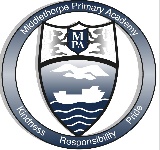 Middlethorpe Primary Academy Science Big Ideas
Planning and setting up different types of enquiry
Using Equipment
Performing Tests
Scientific Vocabulary
Asking Questions
Informed responses
Need
Solution
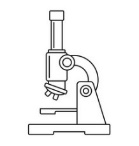 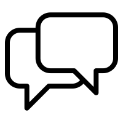 Uses and Implications – now and in the future
Working Scientifically
Communicate Scientifically
Observing and Measuring
Reporting, Presenting and Communicating data/findings
Identifying and classifying
Gathering and Recording Data
Select Information
Generalisation
Ask & Answer Questions
Adaptability
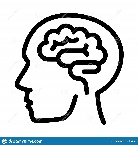 Building Knowledge
Evolution 
and
inheritance
Plants
Animals,
 including 
Humans
States of 
Matter
Electricity
Earth and 
Space
Light
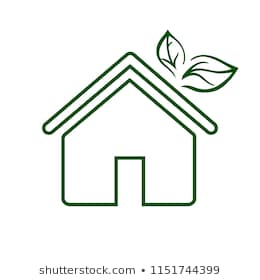 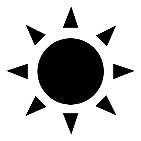 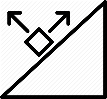 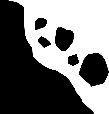 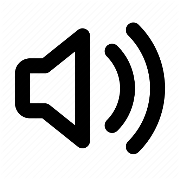 Forces (and Magnets)
Seasonal 
Changes
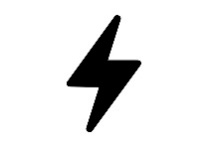 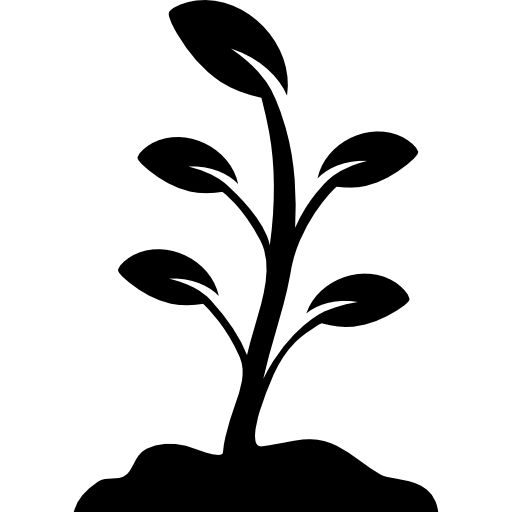 Rocks
Living Things 
and their 
Habitats
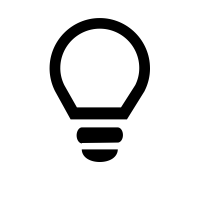 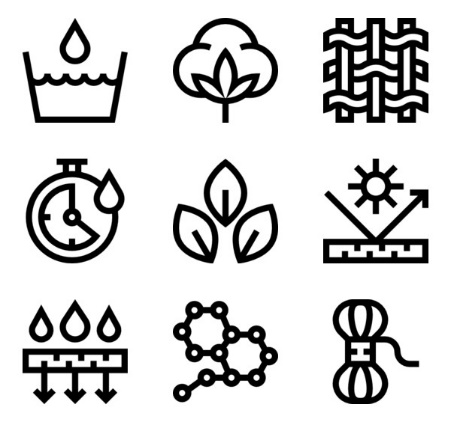 Sound
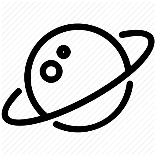 Materials
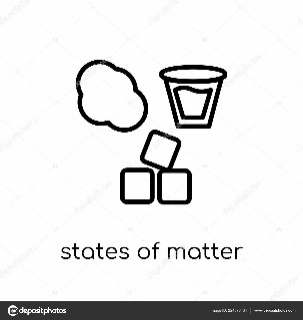 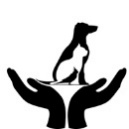 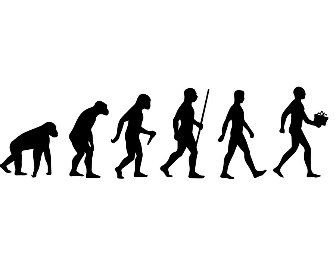